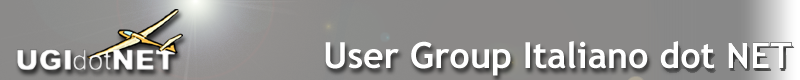 Da VB6 a VB.NETAndrea Saltarello
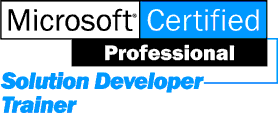 Overview
IDE
Data Types
Uso delle Variabili
Funzioni, Procedure, e Proprietà
Exception Handling
Creazione di Classi
Creazione e Distruzione di Oggetti
Ereditarietà
Scelta di un Project Template
Windows Application
Class Library
Windows Control Library
ASP .NET Web Application / Service / Control Library
Console Application
Windows Service
Struttura di un Progetto
Solution Files (.sln, .suo)
Project Files (.vbproj)
Local Project Items
Classi, Form, Moduli, ecc. (.vb)
Web Project Items
XML Web services (.asmx)
Web Form (.aspx)
Global application classes (.asax)
Dichiarazione e Inizializzazione di Variabili e Array
E’ possibile inizializzare una variabile in fase di dichiarazione 
E’ possibile specificare la dimensione di un Array, ma essa non è più statica
E’ necessario dimensionare un array prima di usare ReDim
Dim i As Integer = 21
Dim dToday As Date = Today( )

'Array declarations
Dim Month(12) As Integer  'Creates array with 13 elements 
'Initialize the array with 12 elements
Dim aMonth( ) As Integer = {1,2,3,4,5,6,7,8,9,10,11,12}
Dichiarazione multipla di Variabili
Dichiarazione Multipla in Visual Basic 6.0


Dichiarazione Multipla in in Visual Basic .NET
Dim I, J, X As Integer
‘Dichiara I e J come Variant, X come Integer
Dim I, J, X As Integer
Dichiara I, J, e X come Integer
Scope delle Variabili
Scope a livello di Procedura
Le Variabili sono accessibili all’interno dell’intera procedura
Scope a livello di Blocco
Le Variabili sono accessibili solo all’interno del blocco
Dim iLooper As Integer   	'Variabile “Procedure level”

For iLooper = 1 to 10 
    Dim iMax As Integer  	'Variabile “Block level”
    iMax = iLooper
Next
MsgBox (iMax)	    		'Errore di compilazione
Cambiamenti ai Data Types pre-esistenti
[Speaker Notes: Use CType function to convert data types]
Il mapping dei tipi .NET
I tipi VB sono solo degli alias per i nomi "ufficiali" nel runtime .NET
Nuovi Data Type
Uso di CType per convertire tra Data Type
Usare CType per convertire valori da un Data Type ad un altro
Simile a CStr e CInt in Visual Basic 6.0
Sintassi: 
CType (expression, typename)
Creazione di Strutture Dati
Le Strutture “rimpiazzano” gli User-Defined Types 
Le Strutture supportano molte caratteristiche delle classi
Usare Structure…End Structure per dichiarare una struttura
Dotare i membri di una Struttura di opportuni Access Modifier
Structure Customer
  Public CustID As Integer
  Dim CustDayPhone As String 		‘Equivale a public
  Private CustNightPhone As String 	'Private è permesso
End Structure
Operatori di Assegnamento
Gli Operatori di Assegnamento sono stati semplificati




Esempio: iResult += 25
Incrementa il valore di iResult di 25 unità
Invocare Funzioni e Procedure
Visual Basic 6.0
E’ necessario prestare attenzione all’uso delle parentesi
Le parentesi devono essere usate se usiamo il valore di ritorno di una funzione
ByRef è il meccanismo di default
Visual Basic .NET
E’ sempre necessario specificare le parentesi quando invochiamo funzioni o procedure
Dobbiamo specificare le parentesi anche se la procedura non richiede parametri
ByVal è il meccanismo di default
Argomenti Opzionali
Visual Basic 6.0
Non è obbligatorio specificare il default value di un parametro opzionale
Possiamo usare la funzione IsMissing
Visual Basic .NET
E’ obbligatorio specificare il default value di un parametro opzionale
La funzione IsMissing non è supportata
Function Add(Value1 As Integer, Value2 As Integer,
Optional Value3 As Integer = 0) As Integer
Funzioni e Procedure precedute da Static
Visual Basic 6.0
Possiamo anteporre Static alla dichiarazione di una Function o di una Sub
Le variabili locali di queste procedure e funzioni manterranno il proprio valore se le invochiamo più volte
Visual Basic .NET
Non possiamo anteporre Static alla dichiarazione di una Function o di una Sub
Dobbiamo dichiarare esplicitamente le Variabili Statiche
Restituire Valori tramite Funzioni
Visual Basic 6.0
“Usiamo” il nome della funzione per ritornare un valore 



Visual Basic .NET
Possiamo usare il nome della funzione…
…Ma anche avvalerci dell’istruzione Return
Function getValue() As String
	getValue= “Valore”
End Function
Function getValue() As String
	Return “Valore”
End Function
Gestione degli errori
E’ ancora possibile usare On Error Goto/Resume, ma…
.NET tratta con gli errori mediante SEH (Structured Exception Handling). L’idea è questa:
il chiamato "lancia" un oggetto Exception
il chiamante "afferra" l'eccezione
le eccezioni non gestite risalgono lo stack delle chiamate (simile al meccanismo di VB6)
un oggetto eccezione deriva da System.Exception
simile all'oggetto Error di VB6
è possibile creare oggetti Exception custom
Eccezioni, come? Costrutto Try...catch...finally
Try definisce una regione "protetta"
i blocchi Catch sono eseguiti quando una eccezione è intercettata
l'ultimo blocco dovrebbe testare l'oggetto System.Exception generico
clausole When optionali per test più specifici
Finally contiene il codice che viene eseguito in ogni caso
Try…Catch…Finally
...
Try 
' Codice da “provare”
' Usare Exit Try per uscire dal blocco

Catch
' Implementiamo qui la gestione dell’eccezione


Finally
' Questa parte è opzionale…
' …ma se è presente viene sempre eseguita

End Try
...
Filtraggio delle Eccezioni
Dim x, y, z As Integer, bSucceeded As Boolean = True
Try
    ‘Svariate righe di codice...
Catch eException As DivideByZeroException
    MsgBox(“Hai provato a dividere per zero!")
    bSucceeded = False
Catch eException As OverflowException
    MsgBox(“Si è verificato un overflow.")
    bSucceeded = False
...
Catch When Err.Number = 11
    MsgBox(“Si è verificato un errore.")
    bSucceeded = False
Finally
    If bSucceeded Then
        ...
    End If
End Try
Generare Eccezioni
E’ ancora possibile usare Err.Raise, ma…
…Dovremmo invece usare l’istruzione Throw
Try 
  If x = 0 Then 
      Throw New Exception("x è uguale a zero") 
  Else 
      Throw New Exception("x è diverso da zero") 
  End If 
Catch eException As Exception
  MsgBox("Errore: " & eException.Message) 
Finally 
  MsgBox(“Esecuzione del blocco Finally") 
End Try
Defininire una Classe
In VB6, una classe:
è un file .cls
Ha come nome il nome del file

In VB.NET, una classe:
È un blocco di codice Class…End Class
Public Class MiaClasse
	Public Sub MioMetodo()
	End Sub
End Class
Uso dei Costruttori
Sub New rimpiazza Class_Initialize
Viene eseguita quando l’oggetto è istanziato
Public Sub New( )
    intValue = 1
End Sub
Possiamo specificare più costruttori per la stessa classe (Overload)
Public Sub New(ByVal i As Integer)
    intValue = i
End Sub
Uso dei Distruttori
Sub Finalize rimpiazza l’evento Class_Terminate
La usiamo per liberare le risorse usate dall’oggeto 
Viene eseguita quando il GC distrugge l’oggetto
Usiamo x = Nothing per permettere la Garbage Collection
Attenzione: la distruzione potrebbe non avvenire immediatamente!
Protected Overrides Sub Finalize( )
    'Chiudiamo le connessioni e liberiamo le risorse
    conn.Close
End Sub
Istanziare e Inizializzare Oggetti
Possiamo istanziare ed inizializzare un oggetto con una singola riga di codice
'Dichiara ma non istanzia
Dim c1 As TestClass	
‘Varie righe di codice…
c1 = New TestClass()		‘L’istanziazione avviene ora
'Dichiara ma non istanzia
Dim c1 As TestClass	
‘Varie righe di codice…
c1 = New TestClass()		‘L’istanziazione avviene ora

'Dichiara, istanzia e inizializza usando il default constructor
Dim c2 As TestClass = New TestClass()
'Dichiara ma non istanzia
Dim c1 As TestClass	
‘Varie righe di codice…
c1 = New TestClass()		‘L’istanziazione avviene ora
 
'Dichiara, istanzia e inizializza usando il default constructor
Dim c2 As TestClass = New TestClass()

'Dichiara, istanzia e inizializza usando il default constructor
Dim c3 As New TestClass
'Dichiara ma non istanzia
Dim c1 As TestClass	
‘Varie righe di codice…
c1 = New TestClass( )		‘L’istanziazione avviene ora
 
'Dichiara, istanzia e inizializza usando il default constructor
Dim c2 As TestClass = New TestClass( )

'Dichiara, istanzia e inizializza usando il default constructor
Dim c3 As New TestClass( )
 
'Dichiara, istanzia e inizializza usando un altro constructor
Dim c4 As New TestClass(10)
Dim c5 As TestClass = New TestClass(10)
Uso dei Modificatori di Accesso
Specificano l’accessibilità di Variabili e Procedure
Dichiarazione di Metodi
Stessa Sintassi di Visual Basic 6.0
Public Sub TestIt(ByVal x As Integer)
...
End Sub

Public Function GetIt( ) As Integer
...
End Function
Keyword ReadOnly e WriteOnly
Public ReadOnly Property MyData( ) As Integer
    Get
      Return intMyData	
    End Get
End Property
Dichiarazione di Proprietà
Sintassi differente da quella di Visual Basic 6.0
Public Property MyData( ) As Integer
    Get
      Return intMyData	 	'Ritorna una variabile locale
    End Get
    Set (ByVal Value As Integer)
      intMyData = Value	‘Memorizza il valore un una variabile
    End Set
End Property
Overloading
Una classe può contenere metodi con stesso nome e signature differente
una alternativa ai parametri Optional
più robusti: errori a compile time
Non deve esistere ambiguità
metodi non possono differire solo per il tipo di ritorno o argomenti opzionali
Public Function Display(s As String) As String
    MsgBox("String: " & s)
    Return "String"
End Sub

Public Function Display(i As Integer) As Integer
    MsgBox("Integer: " & i)
    Return 1
End Function
L’istruzione Overloads è obbligatoria solo per i metodi ereditati
Cosa è l’Ereditarietà?
Possibilità per una classe Derivata di ereditare da una classe Base
Proprietà, Metodi, Eventi, e gestori d’Evento possono essere ereditati
Keyword
Inherits – eredita da una classe base
NotInheritable – classe non ereditabile
MustInherit – classe astratta: non si può istanziare, ma solo ereditare
Protected – sono i membri della classe base disponibili solo alla classe derivata
Overriding e Overloading
Una classe derivata può effettuare l’Override di una Proprietà o di un Metodo ereditati
Overridable – può “subire” Override
MustOverride – la classe derivata deve effettuare l’Override
Overrides – sostituisce l’implementazione presente nella classe base
NotOverridable – non supporta l’Override (default)
Esempio di Ereditarietà
Public Class BaseClass

    Public Overridable Sub OverrideMethod( )
        MsgBox("Base OverrideMethod")
    End Sub

    Public Sub Other( )
        MsgBox("Base Other– not overridable")
    End Sub
End Class
Public Class DerivedClass
    Inherits BaseClass

    Public Overrides Sub OverrideMethod( )
        MsgBox("Derived OverrideMethod")
    End Sub
End Class
Dim x As DerivedClass = New DerivedClass( )
x.Other		    ‘Visualizza "Base Other method – not overridable"
x.OverrideMethod   ‘Visualizza "Derived OverrideMethod"
Uso della KeyWord MyBase
Si riferisce alla Base Class
Può accedere solo ai membri Public, Protected, o Friend della Base Class
Non è un vero oggetto (non possiamo assegnarlo ad una variabile)
Public Class DerivedClass
    Inherits BaseClass

    Public Overrides Sub OverrideMethod( )
        MsgBox("Derived OverrideMethod")
        MyBase.OverrideMethod( )
    End Sub
End Class
Event Handling
Definire e Scatenare Eventi: come in Visual Basic 6.0 
Keyword WithEvents: gestisce gli eventi come in Visual Basic 6.0
In Visual Basic .NET, lavora assieme alle keyword Handles per specificare il gestore dell’evento
Keyword AddHandler:  permette di specificare a run-time il gestore degli eventi





Keyword RemoveHandler: rimuove un gestore d’errore
Dim x As New TestClass( ), y As New TestClass( )
AddHandler x.anEvent, AddressOf HandleEvent
AddHandler y.anEvent, AddressOf HandleEvent
...

Sub HandleEvent(ByVal i As Integer)
    ...
End Sub
Differenze tra Classi e Strutture
Riepilogo
IDE
Data Types
Uso delle Variabili
Funzioni, Procedure, e Proprietà
Exception Handling
Creazione di Classi
Creazione e Distruzione di Oggetti
Ereditarietà
Classi vs. Strutture